イベントスペース区画図
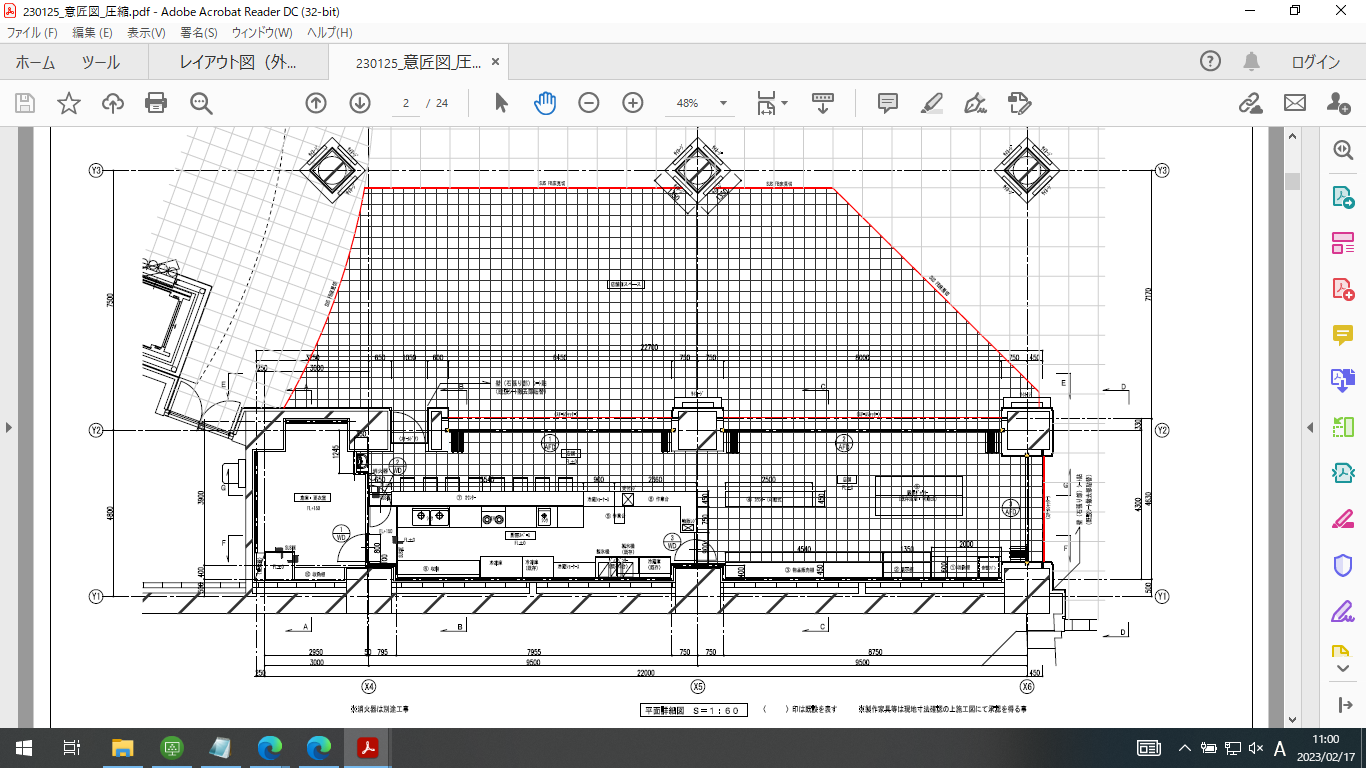 使用不可
　　（一茶への動線
　　　　確保のため）
③
②
しずチカ茶店「一茶」
①
使用不可
（物販棚への動線
確保のため）
①スペース拡大図
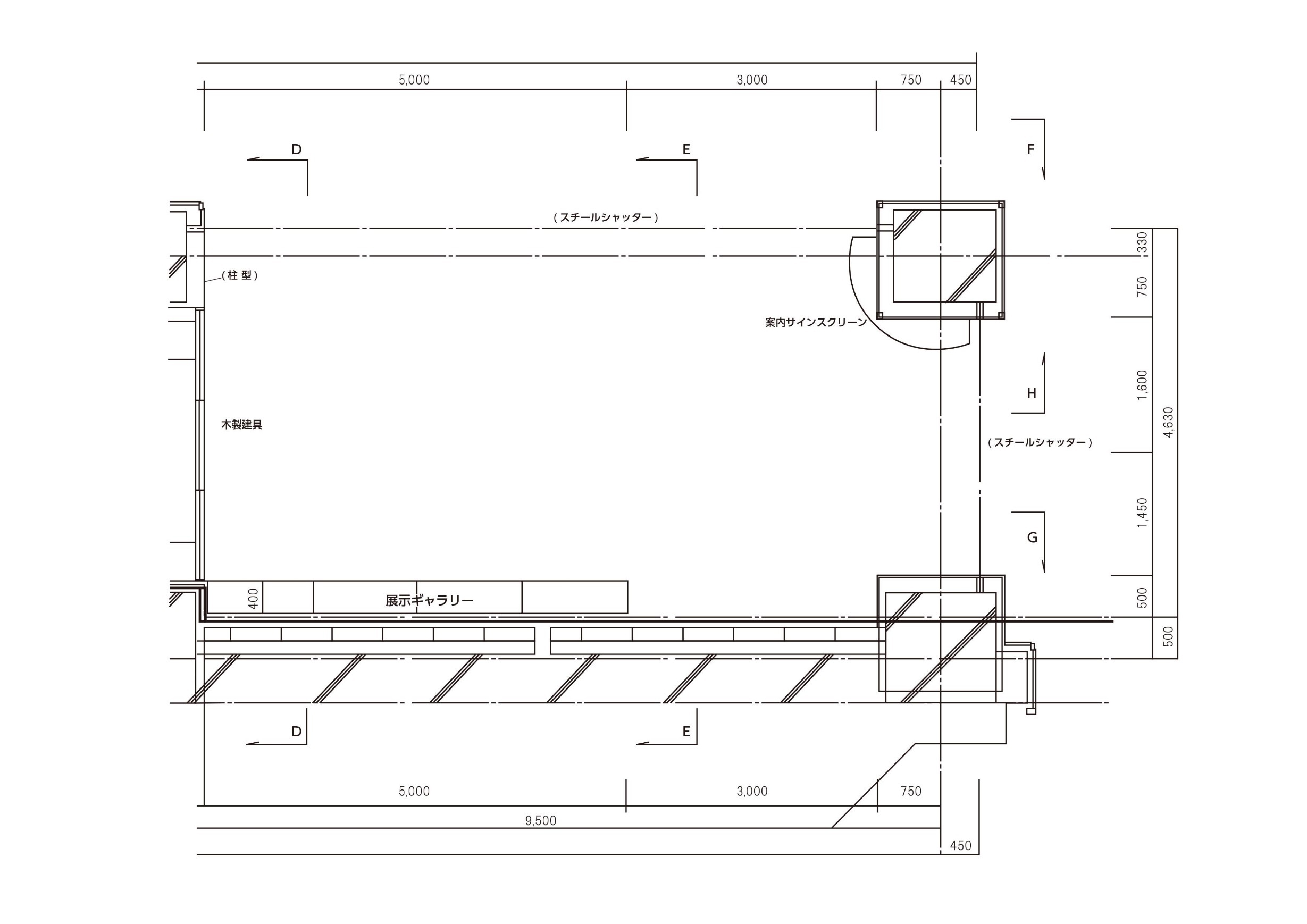 使用可能
（高さ制限あり）
①
お客様用スペース
展示ケース使用不可